Edukační a podpůrné centrum pro vzácná onemocnění
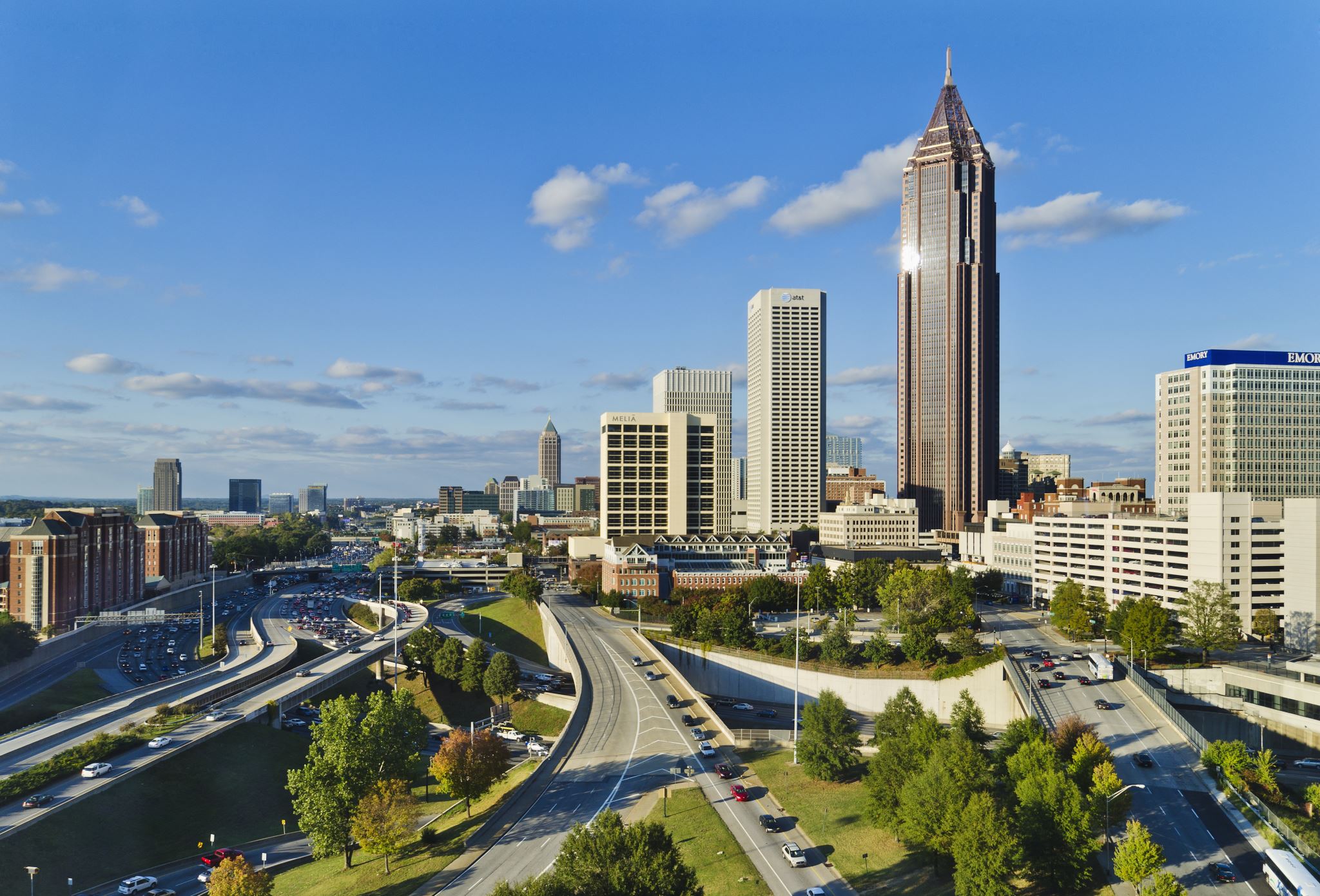 O projektu
Minulý rok jsme zahájili projekt s cílem vytvořit studii proveditelnosti
Analyzovali jsme, jak fungují podobná centra jinde v Evropě, především Norské Frambu – zahraničí slouží jako inspirace, potřeby v ČR se mohou lišit
Zjišťovali jsme také, jaké potřeby mají pacienti, jejich rodiny i odborníci a jak by bylo možné přispět ke zlepšení situace (uspořádali jsme dva workshopy a provedli rozbor dostupných informací a literatury) 
Ještě provedeme dotazníkové šetření 
Na základě předchozích zjištění pracujeme na konceptu a pilotních kurzech
Závěry analýzy
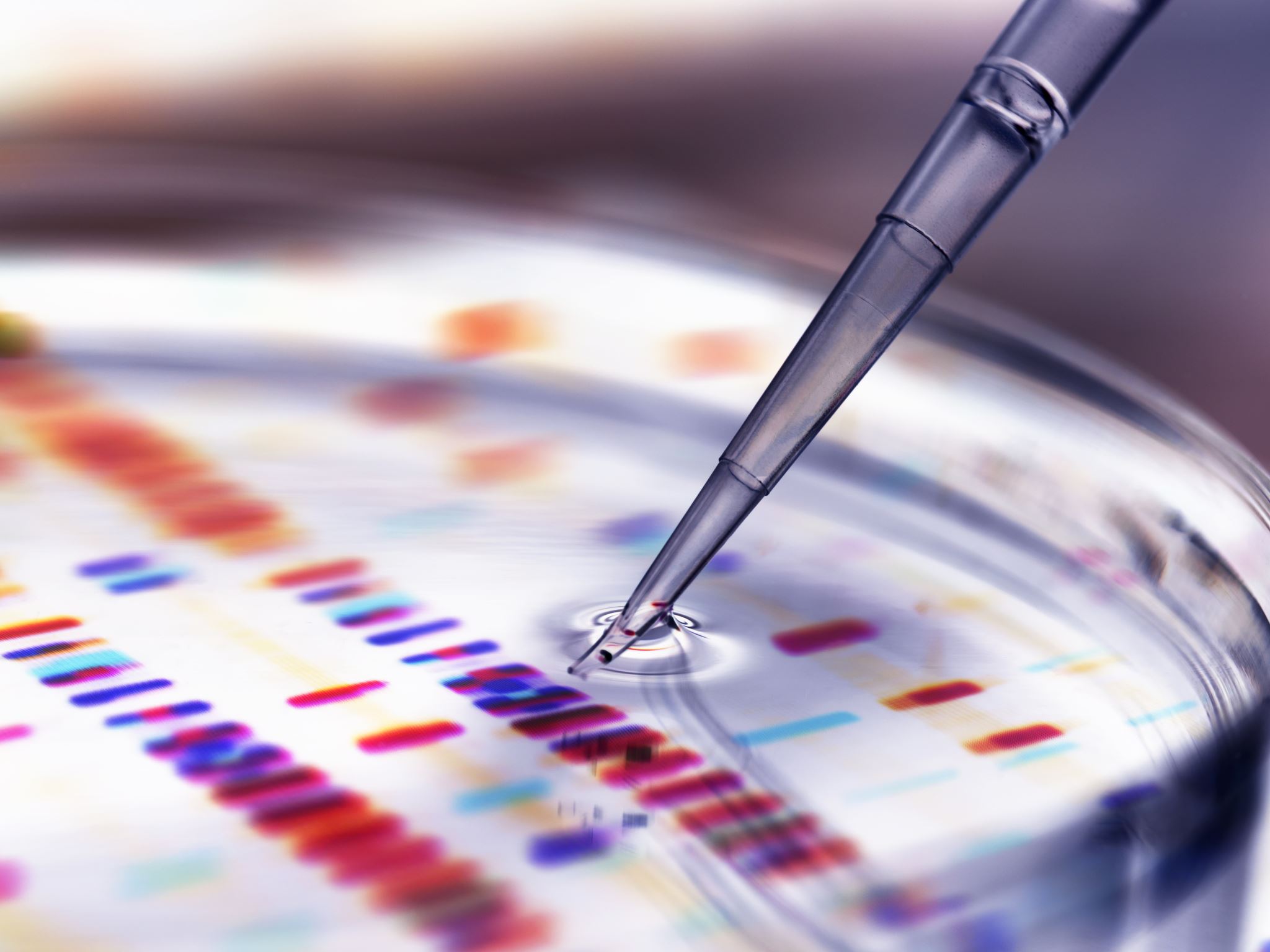 Potřeby jsou univerzální…
…ale velice asymetricky naplněné
Koncept centra – k čemu jsme zatím došli
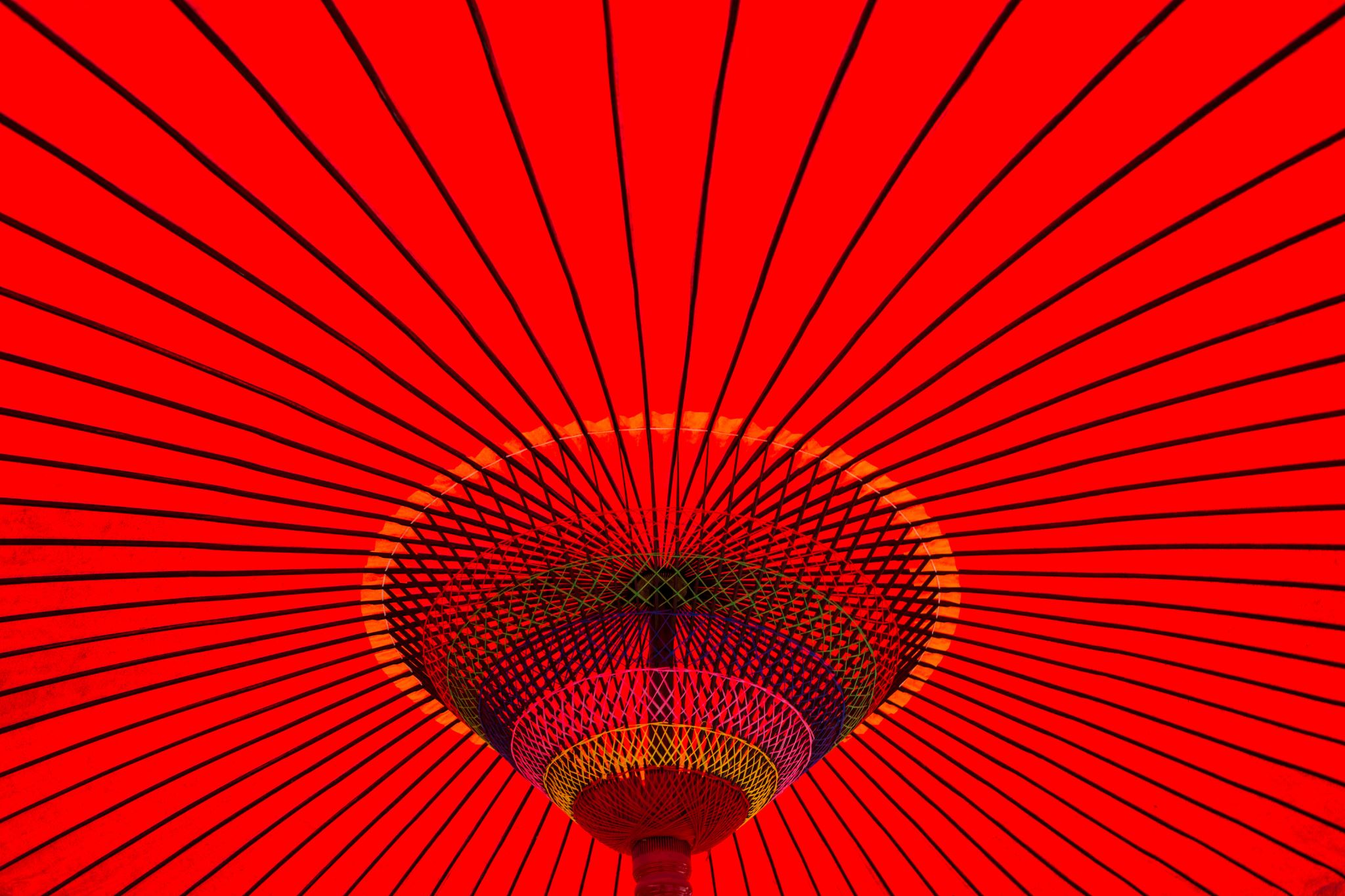 Poslání centra
Pomáhat lidem, kteří se vzácným onemocněním žijí, i těm, kteří o ně pečují co nejlépe zvládat život s nemocí.
Základní hodnoty: 
Respekt k potřebám a přáním pacientů a rodin 
Ucelený přístup (vše, co souvisí s nemocí, je naše věc) 
Podpora pro všechny vzácné i ultra vzácné (nikdo nesmí zůstat bez podpory) 
Odbornost (veškerá činnost je poskytována podle dostupných standardů a poznatků z terénu)
Inovace (veškerá činnost je pravidelně revidována, aby mohla reagovat na nové poznatky a měnící se okolnosti)
Základní směry činnosti
Centrum pomáhá rodinám tam, kde se pomoci nedostává
Služby centra jsou zaměřeny na potřeby lidí se vzácnými onemocněními a jejich rodin, kteří dostatečnou podporu v současné době nemají 
Jejich onemocnění je málo známé 
Pacientů v ČR je málo (několik desítek a méně) 
Nemají pacientskou organizaci nebo jejich potřeby překračují možnostijejich pacientské organizace
Centrum usiluje o to, aby míst, kde se podpory nedostává, bylo co nejméně
Sbírá informace o tom, kde se lidem se vzácnými onemocněními nedostává podpory
Vytváří programy zaměřené na odstraňování těchto nedostatků 
Podporuje rozvoj sítě zdravotních, sociálních a dalších služeb pro pacienty a jejich rodiny (zvyšování kvality, zvyšování kapacity, přizpůsobování služeb tak, aby je mohli pacienti se vzácnými onemocněními využívat) 
Podporuje rozvoj podpůrných a pacientských organizací
Cíle a činnost centra
Vzdělávání odborníků pracujících s rodinou
Zlepšování celkové situace: rozvoj služeb, informovanost, nové poznatky
Zlepšování situace konkrétních rodin
Výzkum
Praktické informace
Vzdělávání odborníků – vytváření kapacit
Peer podpora
Publikace
Podpora pacientských dalších pomocných organizací
cíle
služby
Jak má centrum pracovat?
Propojovat pacienty i jejich rodiny, lékaře a další odborníky
Řešit problémy uceleně, napříč obory a specializacemi 
Shromažďovat znalosti a zkušenosti, třídit je, zpracovávat, publikovat a předávat 
Získávat nové poznatky z vlastní praxe a výzkumu 
Podporovat dostupnost služeb pro pacienty a rodiny 
Formulovat doporučené postupy  
Vzdělávat
Centrum je místem setkávání
Řešíme složité úkoly při nedostatku informací a zavedených postupů v situaci, která se proměňuje. Proto se musíme stále učit a pravidelně se setkávat a vyměňovat si zkušenosti: 
Proto je centrum místem setkávání: 
Lidí, kteří se vzácným onemocněním žijí, i jejich rodin  
Lékařů a dalších odborníků, kteří s nimi pracují 
Pacientských a podpůrných organizací, kteří jim pomáhají
Rolí centra je propojovat všechny, kdo poskytují podporu a služby pro pacienty a rodiny
Vysoce specializovaná centra (ERN) a FN
Akademická sféra a výzkum
Praktici a PLDD
Sociální služby
Centrum
Ambulantní specialisti
Podpůrné služby
Nelékařské terapie
Místní a krajské nemocnice
Pacientské organizace
Pilotní kurzy
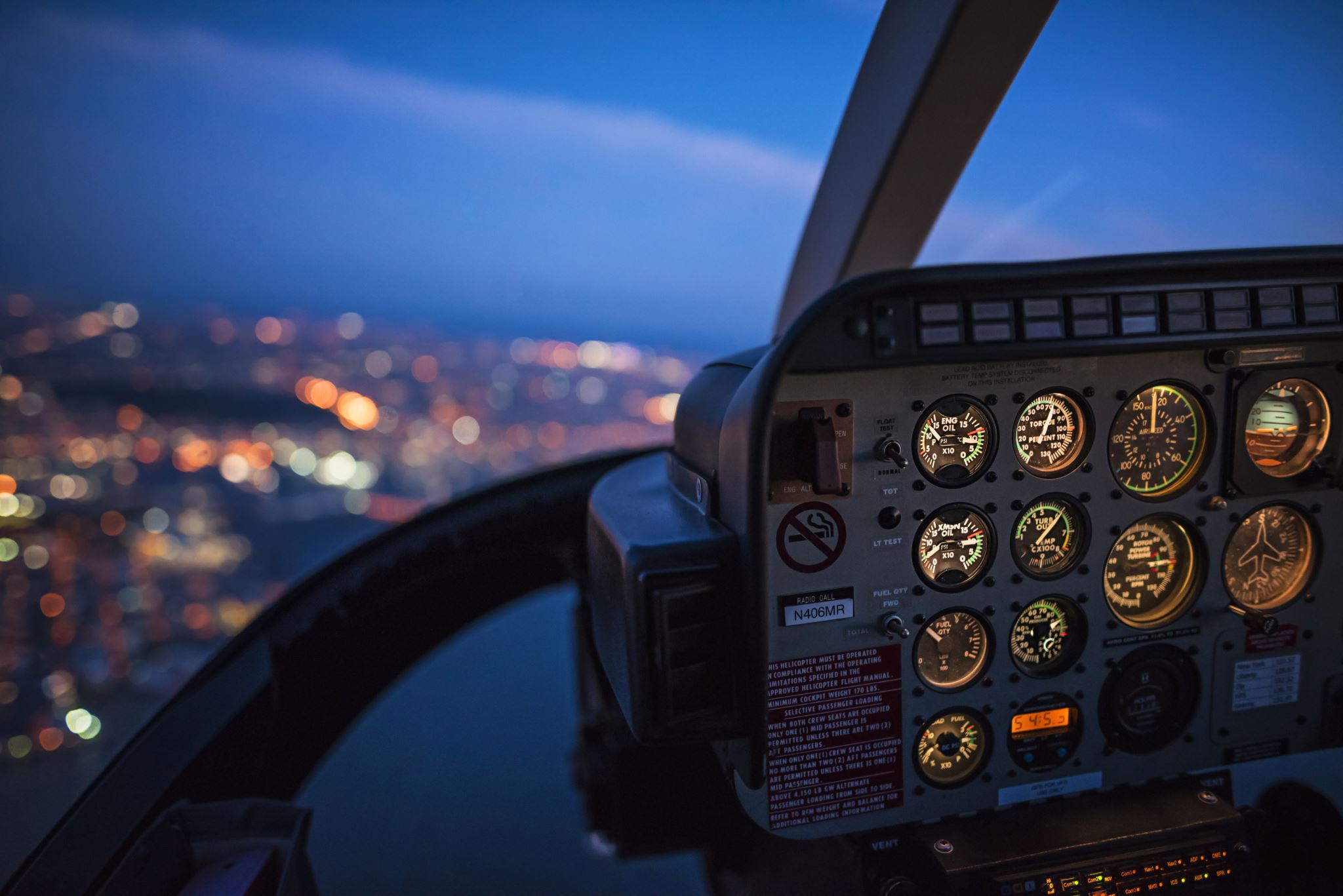 Pilotní kurzy
V rámci projektu připravujeme dva pobytové kurzy pro pacienty a jejich rodiny
pobyt pro rodiny s dětmi se vzácným onemocněním u dětí  
pobyt pro dospělé pacienty a jejich pečující 
Na pobyty zveme pacienty a rodiny s různými vzácnými onemocněními
Program vytváříme z průřezových témat, které se dotýkají všech 
Chceme otevřít možnost vzájemného setkávání, propojení s odborníky a pobytových kurzů pro všechny, včetně těch, kteří nemají svoji pacientskou organizaci
Konec
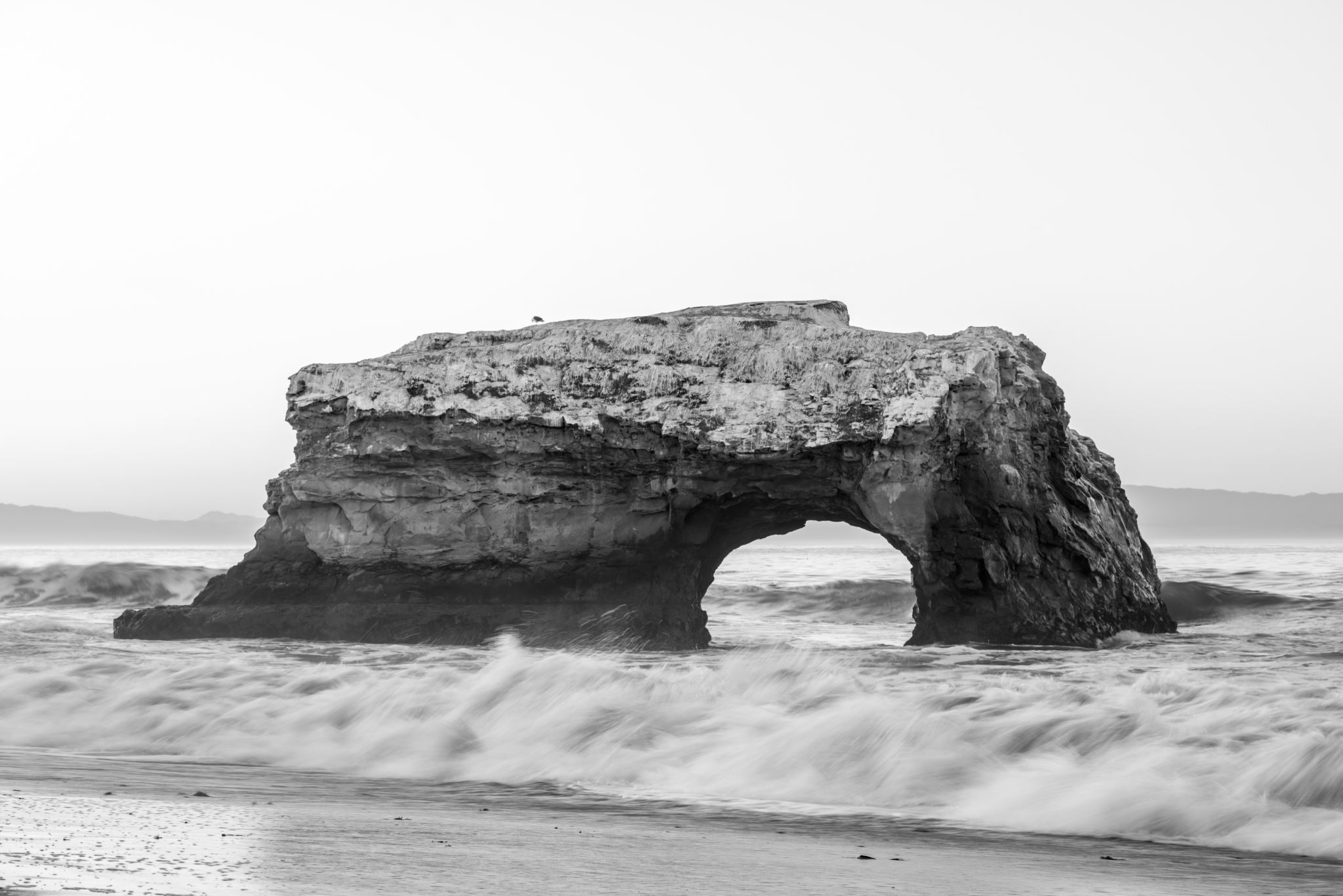